言语交际为中心的英语教学模式
北京师范大学现代教育技术研究所
郑乐乐
理论基础
基本教学模式
五个教学策略
子模式示例—单元新授课教学
理论基础
“信息技术与课程深层次整合”理论
           以“教”为中心 的教学结构              
               主导—主体教学结构
语觉论
         言语理解与生成模型
理论基础
基本教学模式
五个教学策略
子模式示例—单元新授课教学
基本教学模式
理论基础
基本教学模式
五个教学策略
子模式示例—单元新授课教学
五个教学策略
理论基础
基本教学模式
五个教学策略
子模式示例—单元新授课教学
单元新授课教学模式
常见问题及改进建议
1.师生对话过于机械、单调、呆板
       “新知与旧知结合，
  语言与生活结合， 分层次、有递进”
2.邻座两两对话缺少辅助性“支架”
           全文提示，要点或线索提示，
           用图表引发联想，设定生活情境
3.对扩展听读资源的利用偏向句子与对话
            增加扩展听读的时间，对扩展听读内 容做出选择
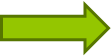 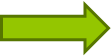 谢谢！